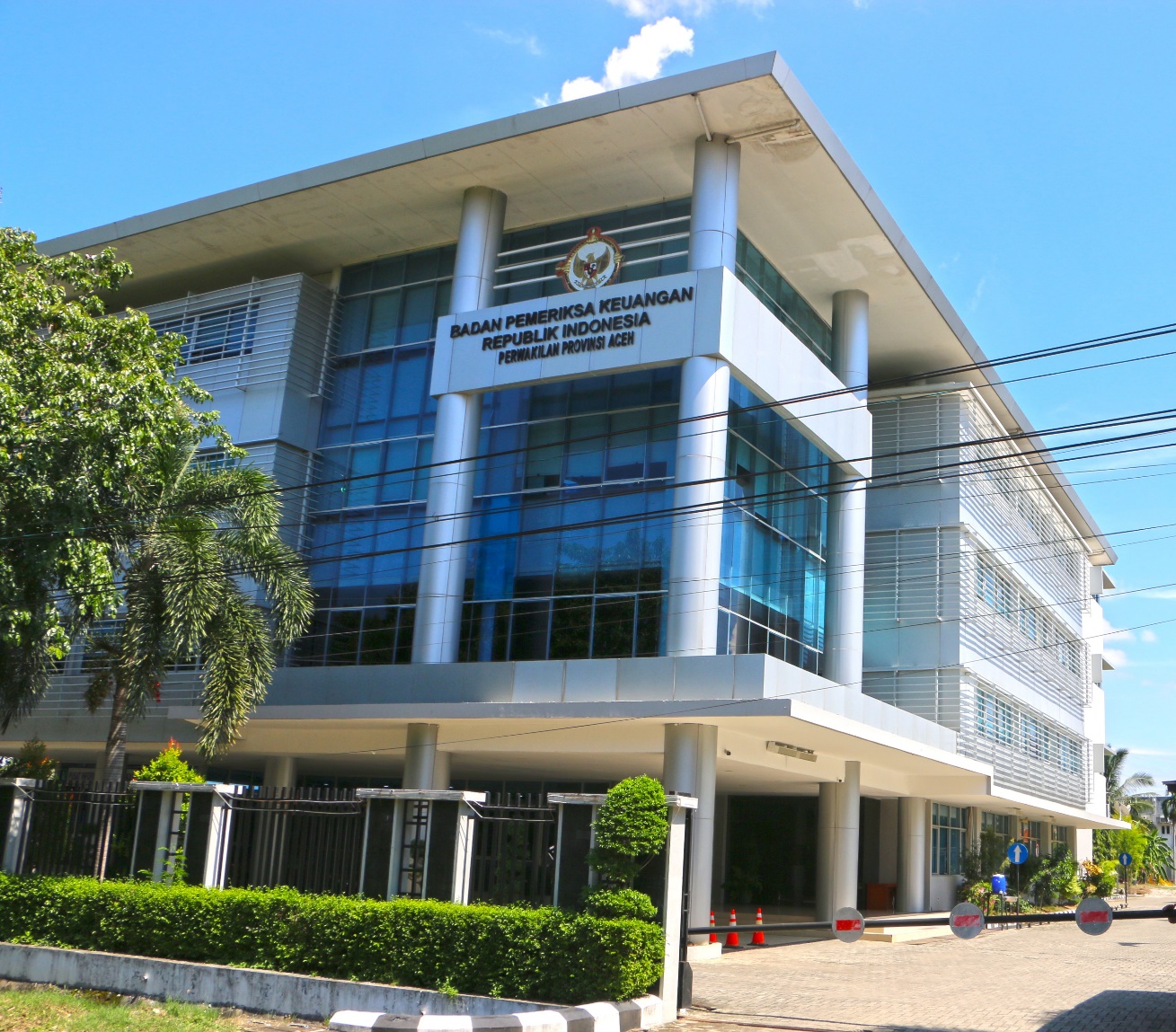 2023
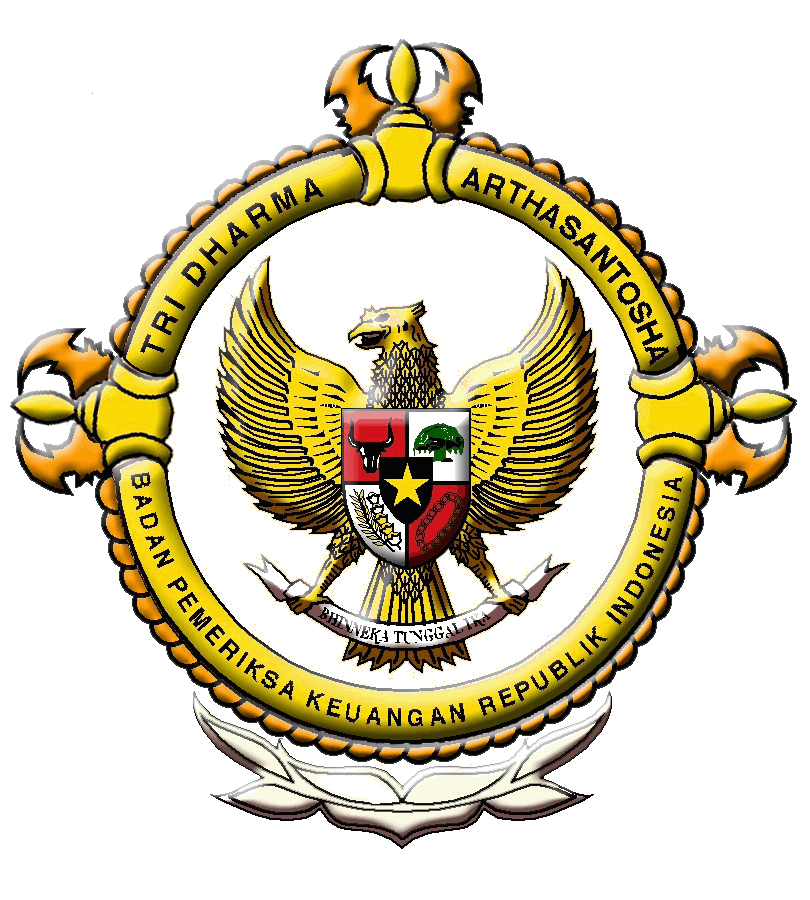 PROFIL BPK PERWAKILAN PROVINSI ACEH
Dasar Hukum
Undang Undang Dasar Tahun 1945
(Perubahan Ketiga)
KEDUDUKAN BPK
DALAM KETATANEGARAAN
UUD 1945
MPR
Mahkamah
Agung
Komisi
Yudisial
Mahkamah 
Konstitusi
Presiden
DPR
DPD
BPK
ANGGOTA BPK RI
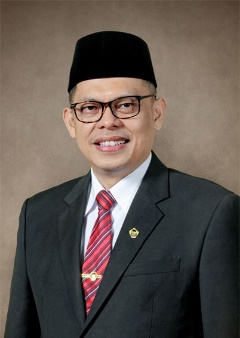 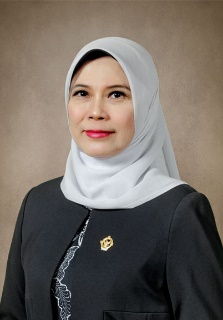 WAKIL KETUA BPK
Agus Joko Pramono
KETUA BPK
Isma Yatun
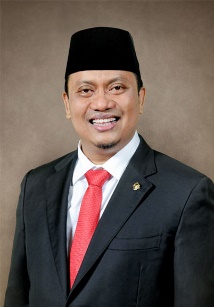 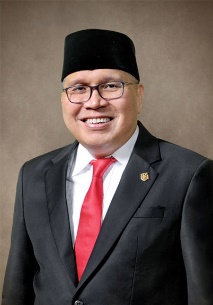 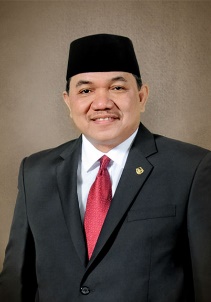 ANGGOTA I
Nyoman Adhi Suryadnyana
ANGGOTA II
Daniel Lumban Tobing
ANGGOTA III
Achsanul Qosasi
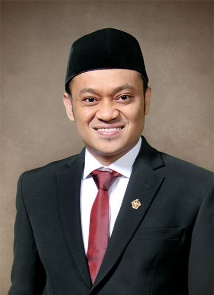 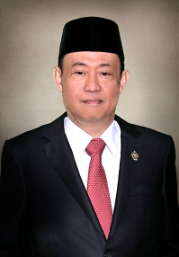 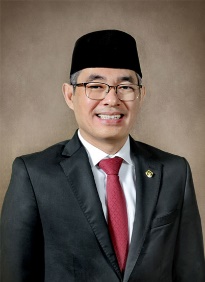 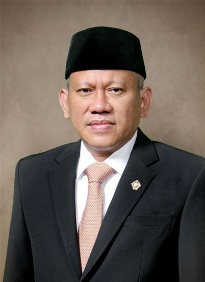 ANGGOTA V
Ahmadi Noor Supit
ANGGOTA VII
Hendra Susanto
ANGGOTA IV
Haerul Saleh
ANGGOTA VI
Pius Lustrilanang
Selain BPK RI Pusat, BPK juga memiliki kantor Perwakilan di 34 provinsi di seluruh Indonesia
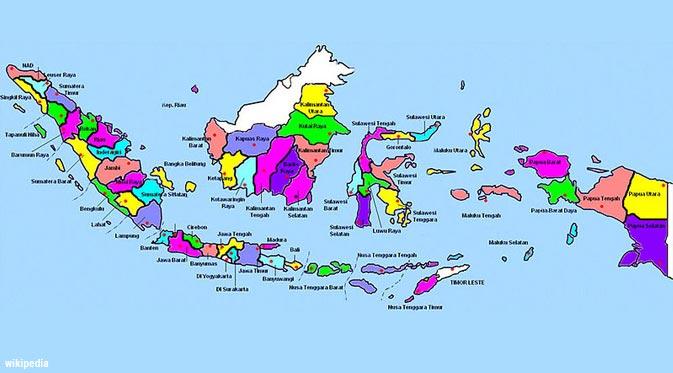 KANTOR BPK RI PERWAKILAN
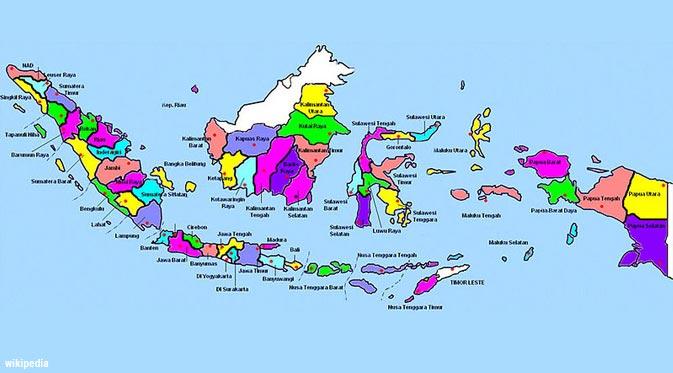 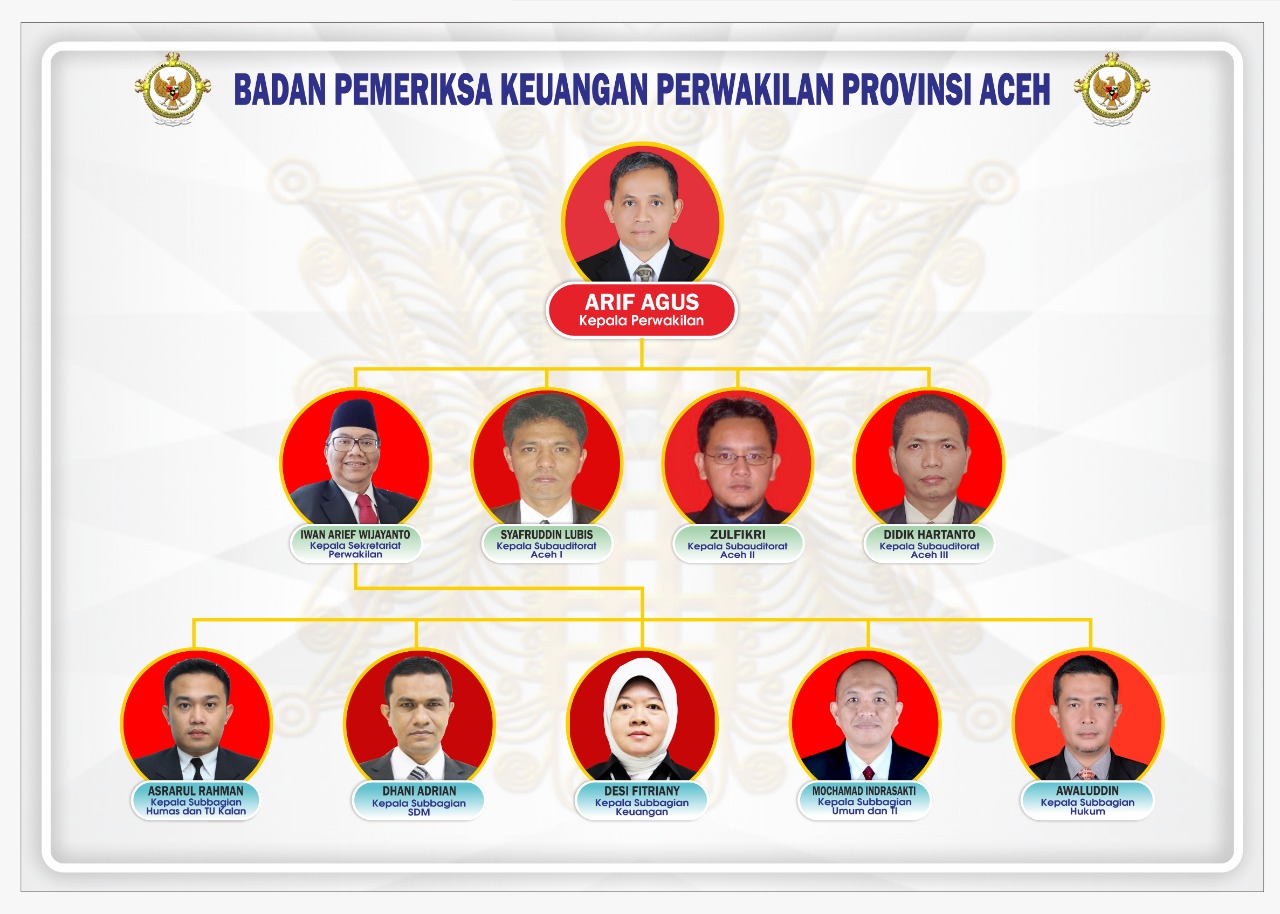 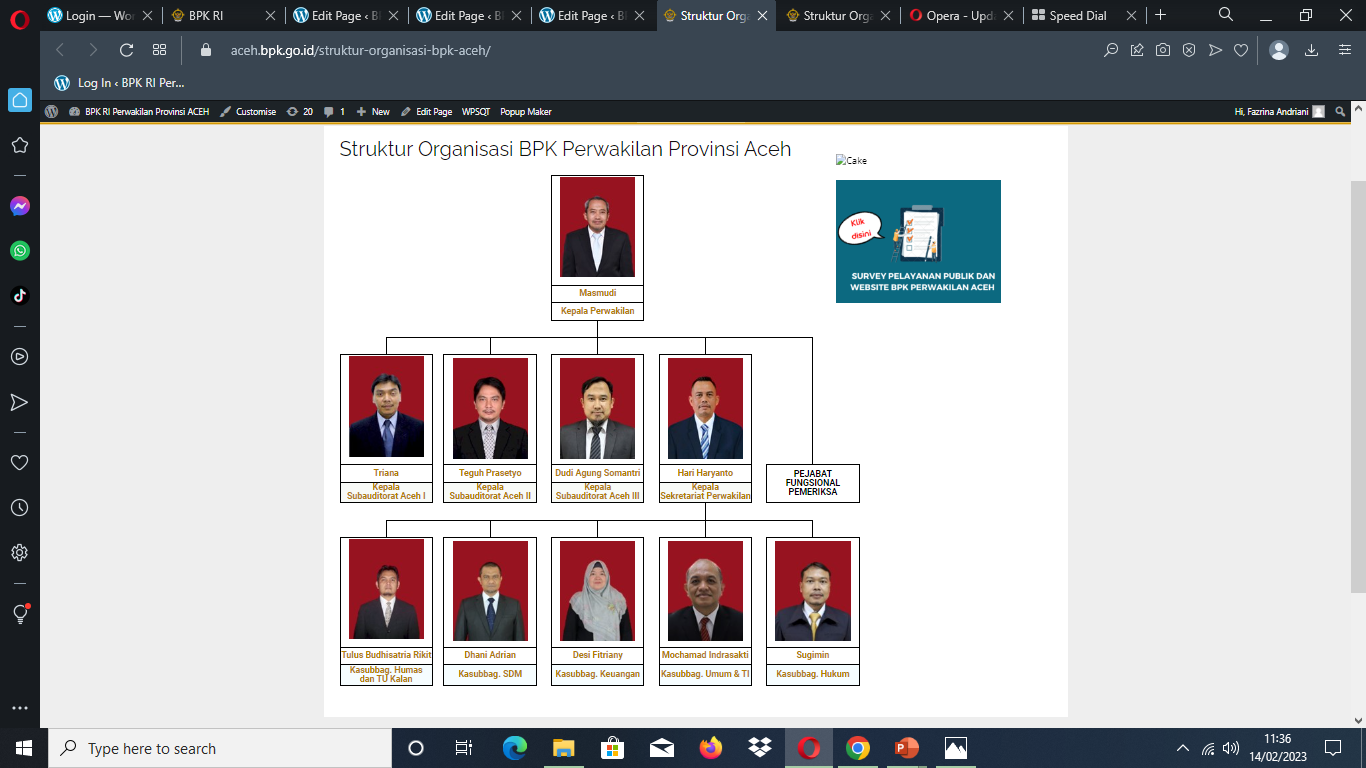 Memeriksa pengelolaan dan tanggung jawab keuangan negara yang dilakukan oleh Pemerintah Pusat, Pemerintah Daerah, Lembaga Negara Lainnya, Bank Indonesia, BUMN, BLU, BUMD, dan lembaga/badan lain yang mengelola keuangan negara.
TUGAS BPK
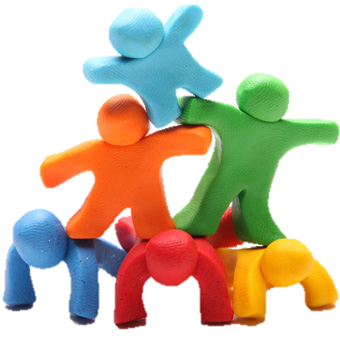 Perumusan dan pengevaluasian rencana aksi BPK Perwakilan Provinsi Aceh dengan mengidentifikasi IKU berdasarkan RIR BPK; 
Perumusan rencana kegiatan BPK Perwakilan Provinsi Aceh berdasarkan rencana aksi serta tugas dan fungsi BPK Perwakilan Provinsi Aceh;
Perumusan kebijakan pelaksanaan pemeriksaan pengelolaan dan tanggung jawab keuangan daerah yang menjadi tugas BPK Perwakilan Provinsi Aceh;
Penetapan tim pemeriksa untuk melaksanakan kegiatan pemeriksaan pada lingkup tugas BPK Perwakilan Provinsi Aceh; 
Pemerolehan keyakinan mutu hasil pemeriksaan pada lingkup tugas BPK Perwakilan Provinsi Aceh; 
Pengompilasian hasil pemantauan penyelesaian kerugian daerah pada lingkup tugas BPK Perwakilan Provinsi Aceh;
BPK Pwk Prov Aceh Menyelenggarakan Fungsi:
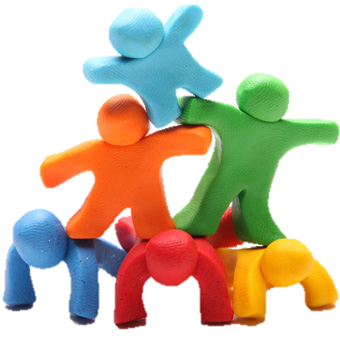 menentukan  objek  pemeriksaan
meminta keterangan dan/atau dokumen 
melakukan pemeriksaan di  tempat  penyimpanan uang dan barang milik negara
menetapkan jenis dokumen, data, serta informasi yang wajib disampaikan kepada BPK 
menetapkan standar  pemeriksaan keuangan  negara
menetapkan  kode  etik  pemeriksaan  pengelolaan  dan  tanggung  jawab keuangan negara;
WEWENANG BPK
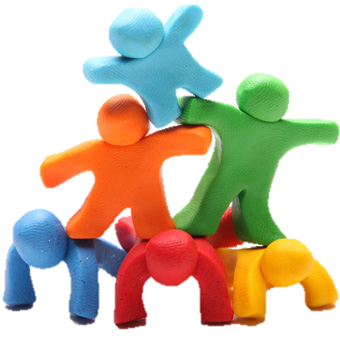 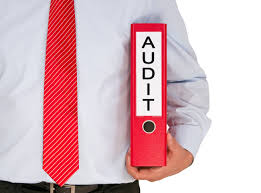 PEMERIKSAAN  BPK
ALUR KERJA BPK
Pemeriksaan
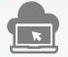 01
02
Melakukan Pemeriksaan Keuangan Negara
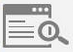 Penyerahan LHP kepada pemangku kepentingan
03
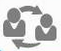 Memantau Tindak Lanjut Pemeriksaan BPK
Melaporkan ke Aparat Penegak Hukum jika ditemukan unsur pidana
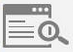 04
Pemantauan Tindak Lanjut
Jenis Pemeriksaan
Pemeriksaan Keuangan
Tujuan: 
	Memperoleh keyakinan memadai sehingga Pemeriksa 	mampu memberikan opini bahwa laporan keuangan	menyajikan secara wajar, dalam semua hal yang 	material, atas kesesuaian dengan standar akuntansi, 	kecukupan pengungkapan, kepatuhan terhadap 	peraturan perundang-undangan, dan efektivitas sistem 	pengendalian intern
OPINI adalah
Pernyataan profesional pemeriksa mengenai kewajaran informasi keuangan yang disajikan dalam laporan keuangan yang didasarkan pada kriteria:
Kesesuaian dengan SAP
Kecukupan pengungkapan informasi keuangan dalam laporan
Efektivitas SPI
Kepatuhan terhadap peraturan perundang-undangan
Jenis Opini
Pemeriksaan Kinerja
Tujuan :
	Menguji dan menilai aspek ekonomi, efisiensi, 	dan/atau  efektivitas, serta aspek kinerja lainnya atas 	suatu hal pokok yang diperiksa dengan maksud untuk 	memberikan rekomendasi yang dapat mendorong ke 	arah perbaikan
PDTT
Tujuan: 
	memberikan kesimpulan sesuai dengan tujuan 	pemeriksaan yang ditetapkan. PDTT dapat 	berbentuk pemeriksaan kepatuhan dan 	pemeriksaan investigatif.
PDTT INVESTIGATIF
PDTT KEPATUHAN
untuk menilai apakah hal pokok yang diperiksa sesuai (patuh) dengan ketentuan peraturan perundang-undangan
untuk mengungkap adanya indikasi kerugian negara/daerah dan/atau unsur pidana.
dilakukan ketika terdapat predikasi yang memadai. Predikasi dapat berasal dari temuan pemeriksaan selain PDTT dalam bentuk pemeriksaan investigatif, informasi pihak internal maupun eksternal BPK. Temuan atau informasi tersebut harus diuji kelayakannya sebelum bisa diterima sebagai predikasi.
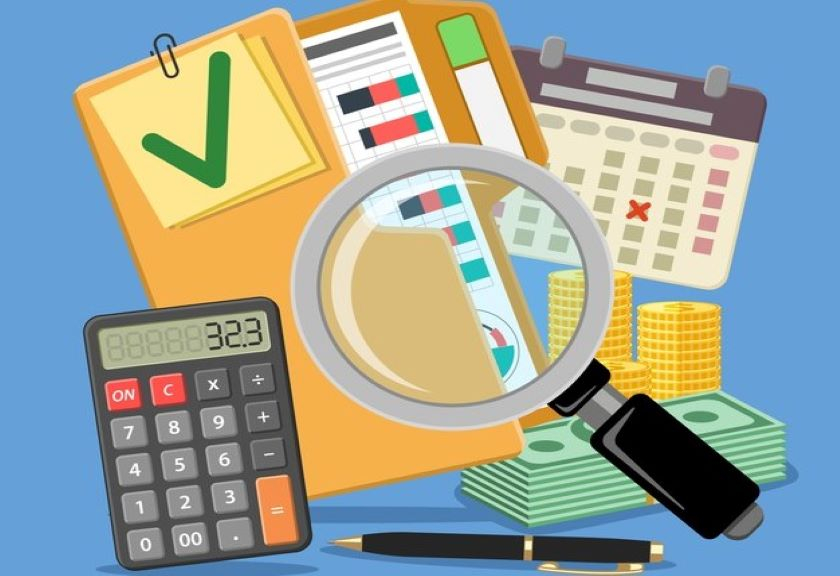 Laporan Hasil Pemeriksaan 
BPK Perwakilan Provinsi Aceh
Laporan Hasil Pemeriksaan
PERKEMBANGAN OPINI LKPD TA 2015 - 2021
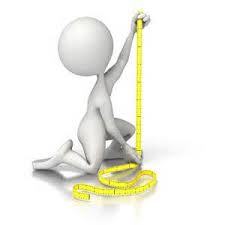 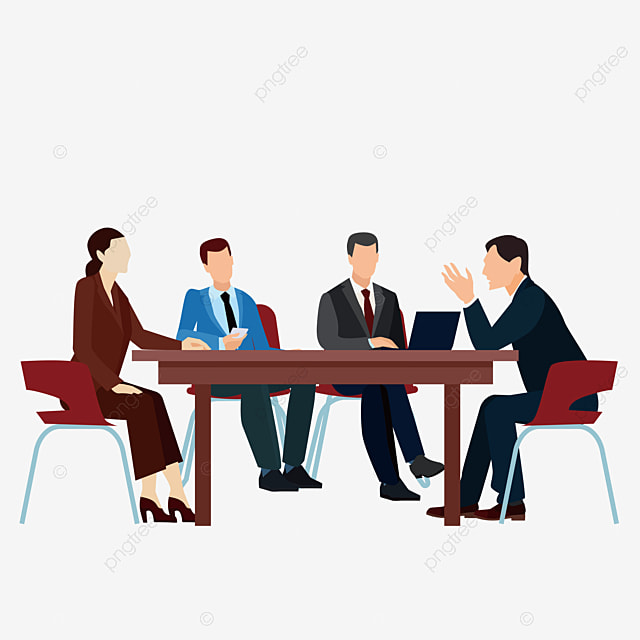 Tindak Lanjut Hasil Pemeriksaan
Sistem Informasi Pemantauan Tindak Lanjut (SIPTL)
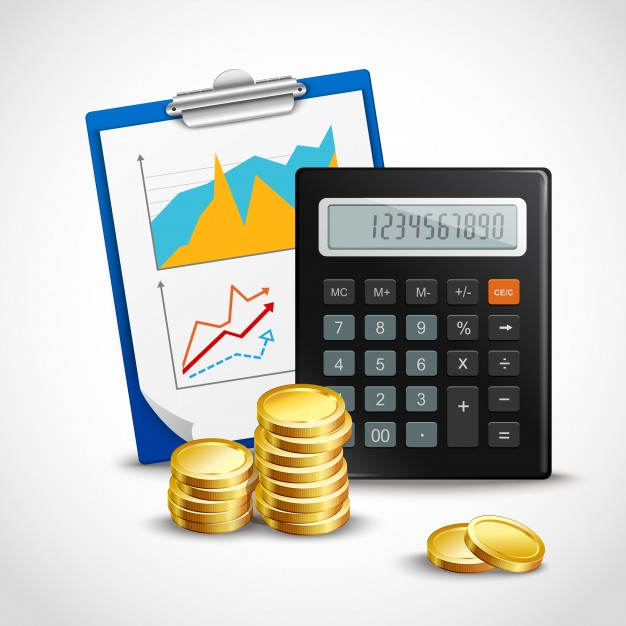 adalah aplikasi berbasis web yang dikembangkan dengan tujuan untuk mengelola data pemantauan tindak lanjut secara real time antara BPK dengan entitas yang diperiksa.
Manfaat SIPTL
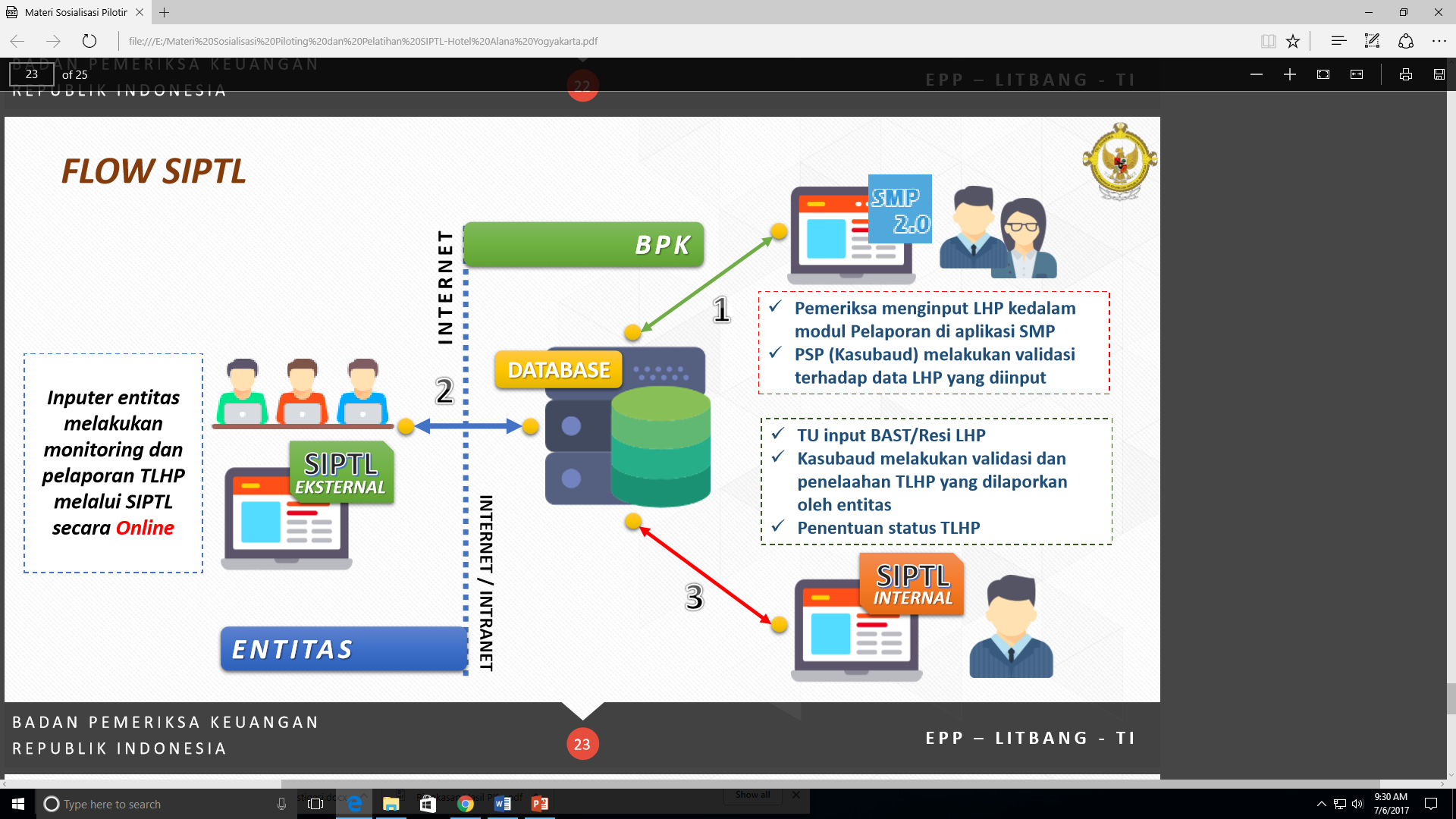 Tindak Lanjut Rekomendasi Hasil Pemeriksaan (per 22 Desember 2021)
Jumlah Rekomendasi:  21.368
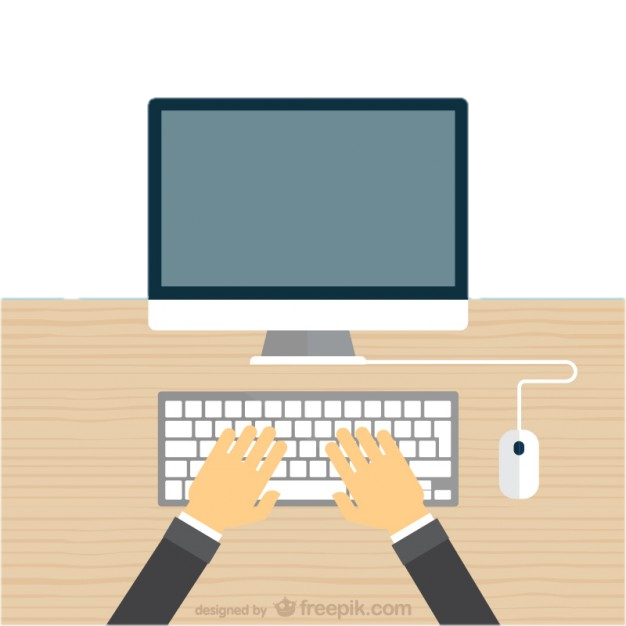 Whistle Blowing System (WBS) & Program Pengendalian Gratifikasi (PPG)
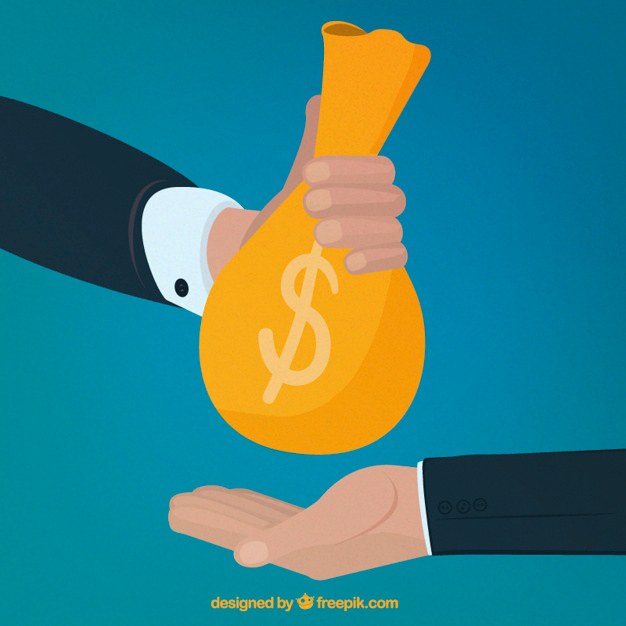 Strategi Nasional dalam Pencegahan dan Pemberantasan Korupsi
Keputusan Sekjen BPK No 507/K/X-XIII.2/12/2011 yang mengatur pelaporan pelanggaran (whistleblowing), mekanisme penyampaian pengaduan, dan penanganan pengaduan.
Keputusan Sekjen BPK No 305a/K/X-XIII.2/7/2014 tentang Program Pengendalian Gratifikasi pada Pelaksana Badan Pemeriksa Keuangan.
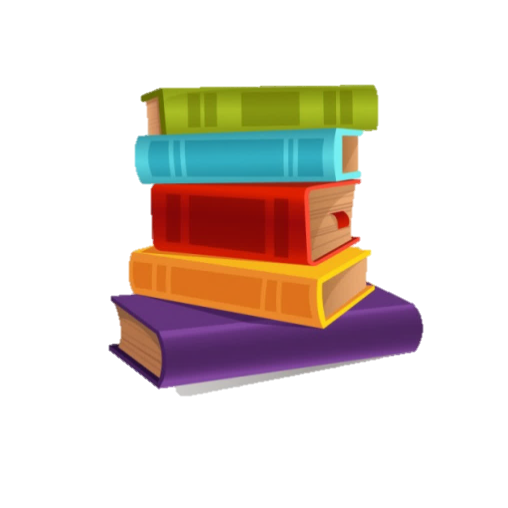 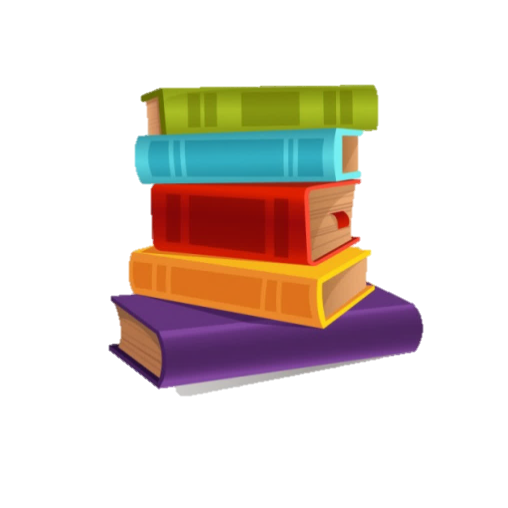 What is WBS & PPG
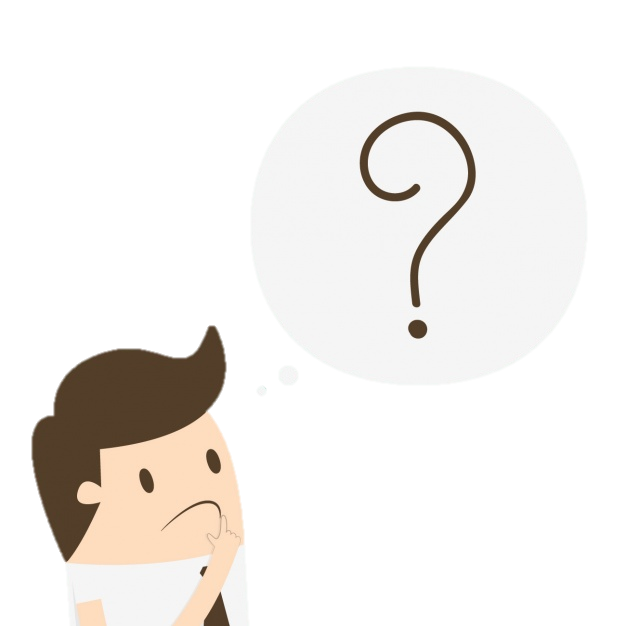 WBS & PPG sarana untuk menampung pengaduan-pengaduan yang berhubungan dengan dugaan pelanggaran yang dilakukan oleh pegawai di lingkungan BPK untuk kemudian ditindaklanjuti
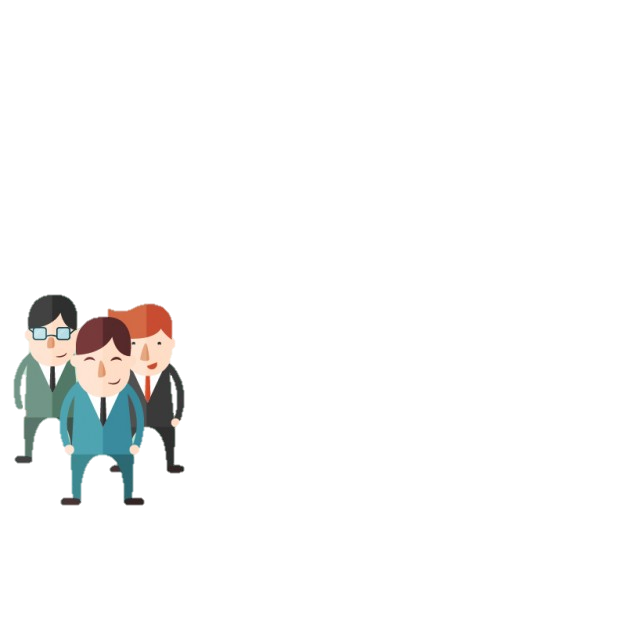 ! ??!!!
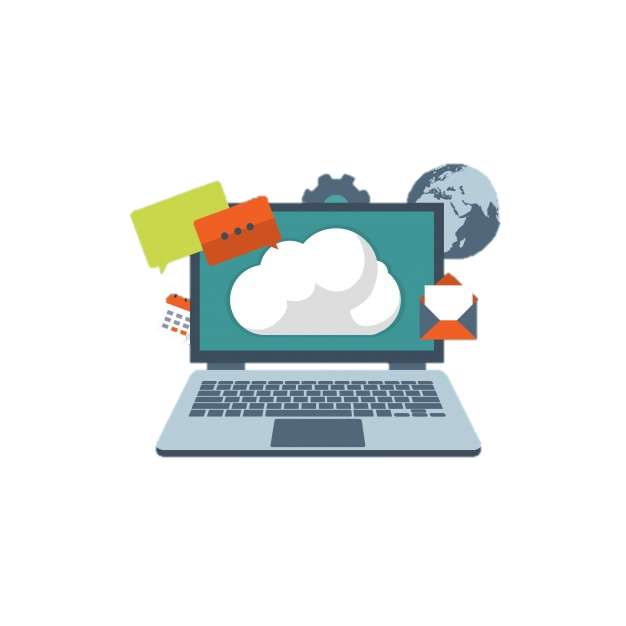 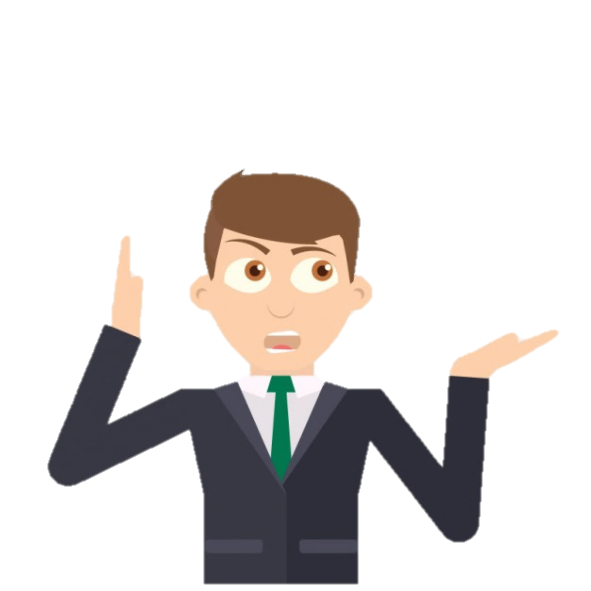 DITINDAKLANJUTI
APLIKASI
INFORMASI
What
bentuk perbuatan yang diduga berindikasi pelanggaran yang diketahui
Where
dimana perbuatan dilakukan
Agar dapat segera ditindaklanjuti pengaduan yang disampaikan hendaknya memperhatikan unsur 4W dan 1H
When
kapan perbuatan dilakukan
Who
siapa yang terlibat dalam perbuatan tersebut
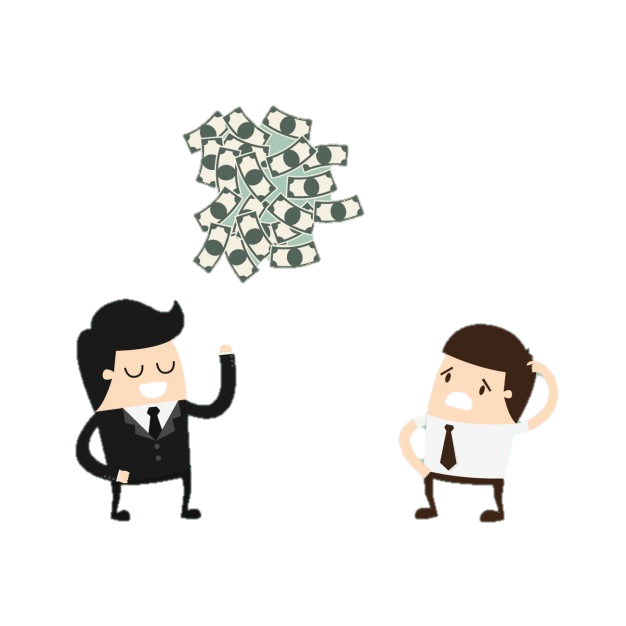 How
bagaimana perbuatan tersebut dilakukan
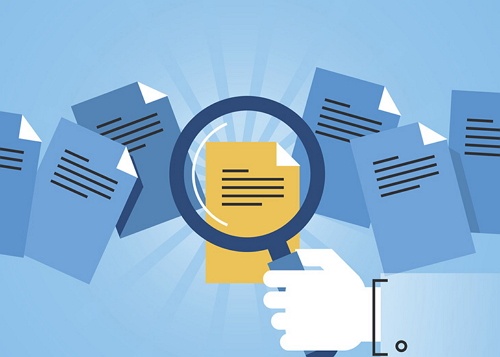 Permintaan Informasi dan Pengaduan Masyarakat
Jenis Pelayanan Informasi Publik di BPK
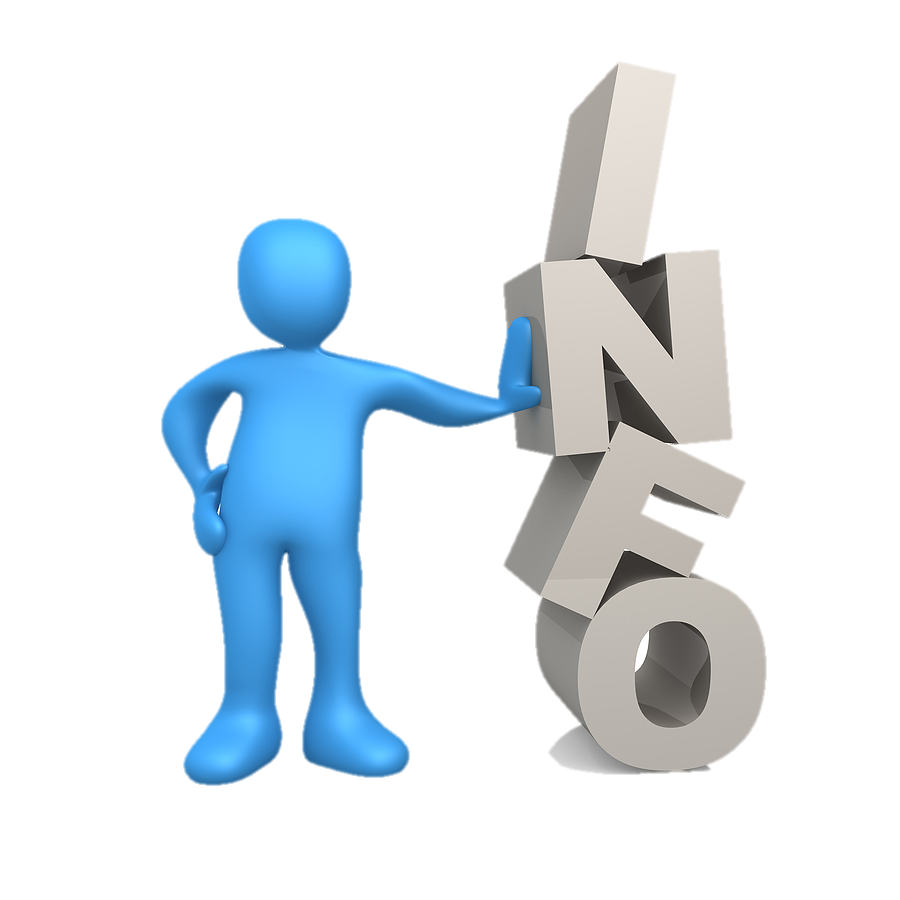 Pemberian informasi yang termasuk ke dalam kategori informasi publik kepada publik/pemangku kepentingan oleh BPK yang berkenaan dengan hasil pemeriksaan maupun non-pemeriksaan
Permintaan 
Informasi
Penerimaan dan pemrosesan atas adanya dukungan, baik berupa informasi, saran atau pendapat, maupun protes terkait kelembagaan BPK, baik dalam hal pemeriksaan maupun non-pemeriksaan, yang disampaikan oleh publik.
Pengaduan
Masyarakat
Penerimaan dan pemrosesan dari adanya keluhan atas informasi yang disampaikan oleh BPK, 	baik dalam hal pemeriksaan maupun non-pemeriksaan, yang disampaikan oleh publik.
Komplain
------- Saluran Informasi Publik di BPK -------
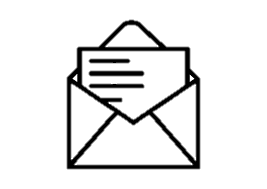 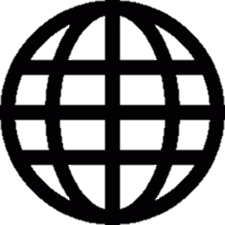 Surat
Website
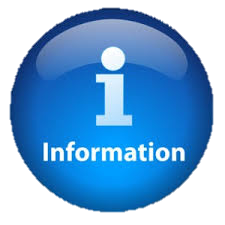 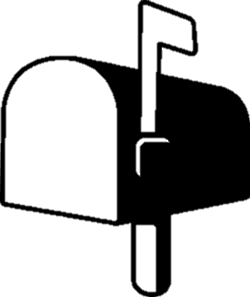 PO BOX
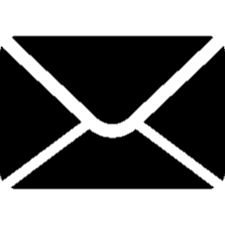 E-mail
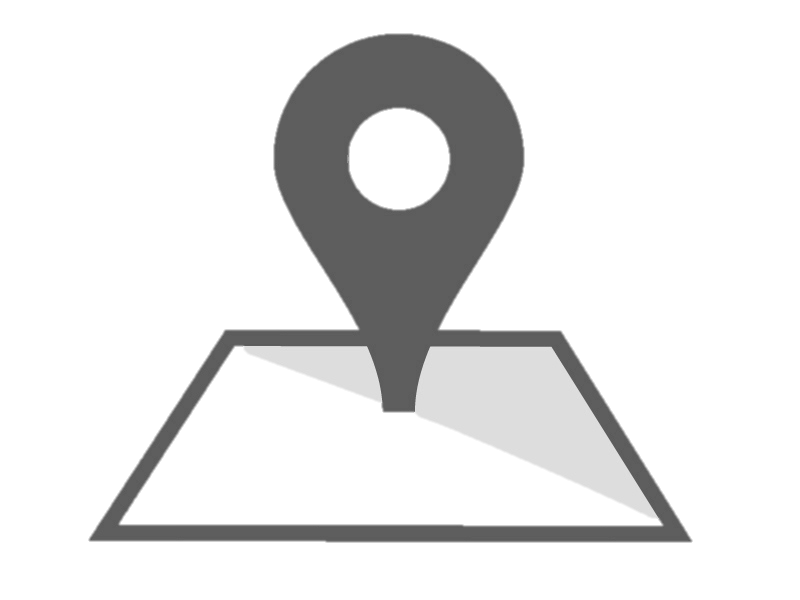 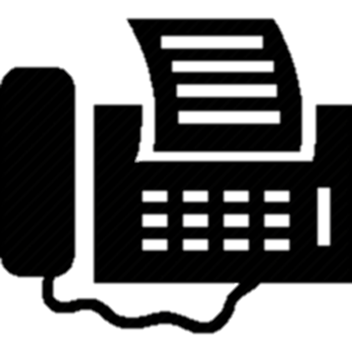 PIK
Telepon & fax
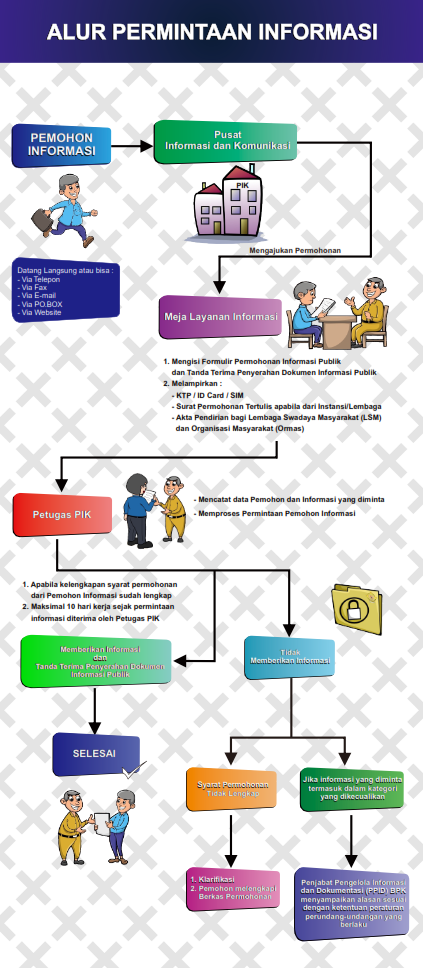 PENGADUAN 
VIA WEBSITE BPK
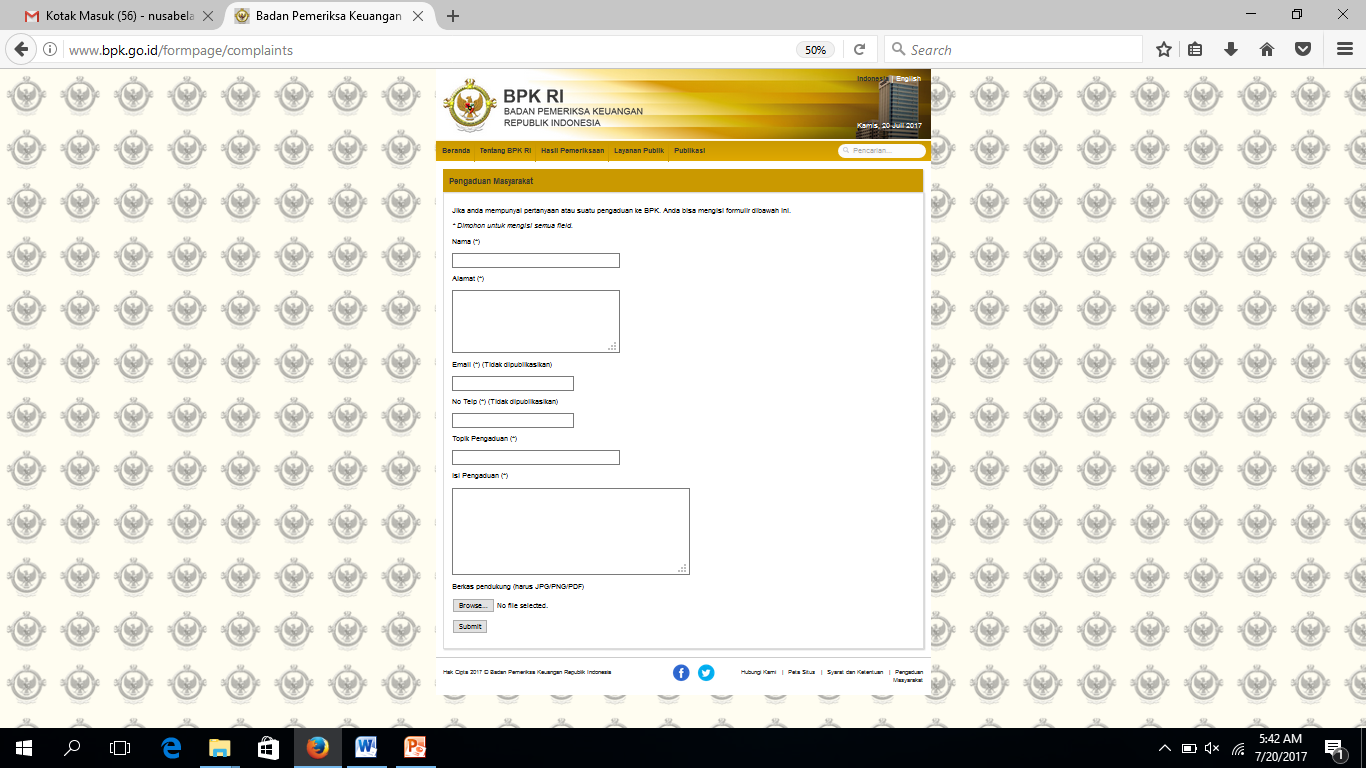 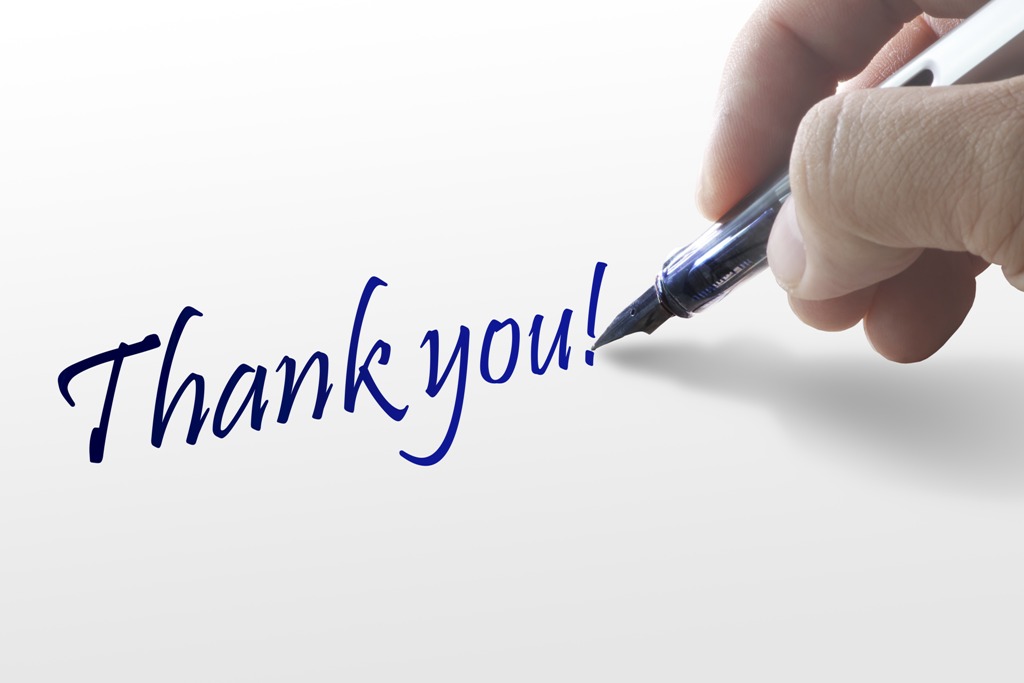